وزارة التعليم العالي والبحث العلمي
جامعة محمد خيضر-بسكرة
كلية العلوم الاقتصادية والتجارية علوم التسيير                    	             قسم علوم التسير
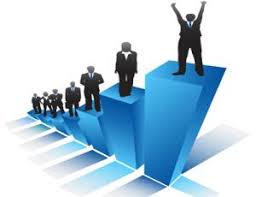 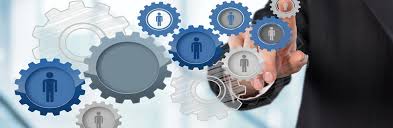 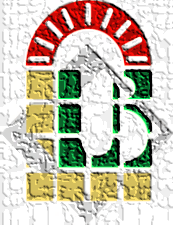 أنواع الكفاءات
اعداد الطلبة:
شرقي رقية 
حميدة سوسن نورهان
شريف حنــان قرمية
تحـت اشــــــراف::      
داسي  وهيبة
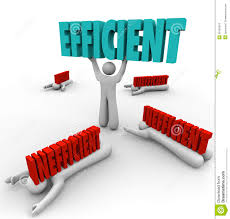 خطة البحث
أنواع الكفاءات
المبحث الأول:ماهية الكفاءة
المطلب 1:مفهوم الكفاءة 
المطلب 2: مستويات الكفاءات 
المطلب3: مكونات الكفاءة
المبحث الثاني: أنواع الكفاءات
المطلب 1: الكفاءة الفردية 
المطلب2: الكفاءة الجماعية 
المطلب3: الكفاءة التنظيمية
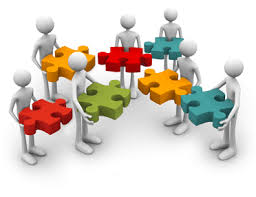 المــقــدمـــــــة
   تعتبر الكفاءات البشرية إحدى أهم الموارد غير المادية في المؤسسة مهما كان نشاطها أو الهدف من إنشائها ، تختلف قدراتها الإبداعية و الإبتكارية من منظمة إلى أخرى ، بحيث تتمتع بمميزات و خصائص و كذا أ بعاد تجعل المؤسسات تعمل على جذب هذه الكفاءات و إغرائها. إضافة إلى ذلك تعمل من أجل تسييرها و تنميتها و كذا تنويعها و المحافظة عليها. ومنه نطرح التساؤلات التالية :
فيما تتمثل ماهية الكفاءة البشرية؟
و ماهي أهم أنواع الكفاءة البشرية؟
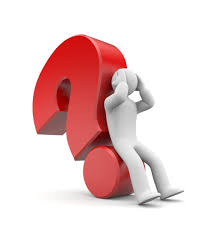 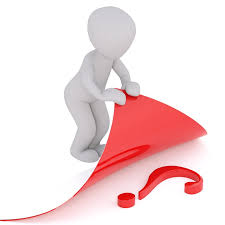 المبحث اأول: ماهية الكفاءة
المطلب الأول: مفهوم الكفاءة
oxfordمعجم
هي القدرة على فعل شيء ما بطريقة صحيحة و يعتبر الشخص الكفء هو الذي يمتلك القدرة، السلطة ، المهارة ، المعرفة اللازمة للقيام بشيء ما بشكل صحيح .
تعريف شامل
مجموعة من المعارف والمهارات والتغيرات الشخصية التي تخص السلوك الناجح في مجال معين
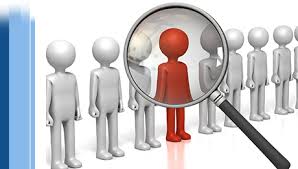 المطلب الثاني : مستويات  الكفاءة
الإبــــــداع
الإســقــــــــــاط
التقـــلـــيـــد
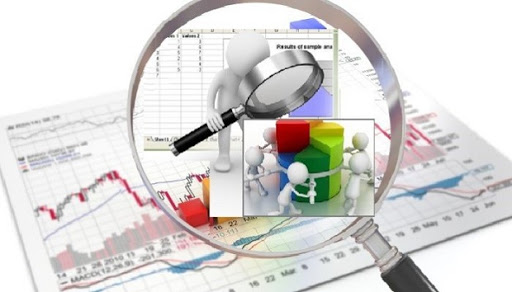 المطلب الثالث: مكونات  الكفاءة
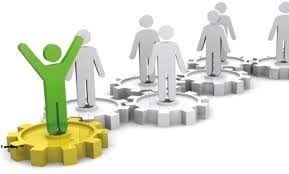 المعارف النظرية
وتتمثل في المعارف والمعلومات المستوعبة والمستوردة ولم تدخل
 للجانب العملياتي
وهي القلب النابض للكفاءة، تتمثل في القدرة على التنفيذ والعمل
بشكل ملموس وفق سيرورة وأهداف محددة مسبقا
المعارف العملية
(المهارات)
المعارف 
السلوكية
تتمثل في قدرة الفرد على تنفيذ المهام وممارسة كفاءته بتفوق 
فهي ترتبط بهوية وإرادة الفرد وتحفيزه لتأدية مهامه بأحسن 
مايستطيع
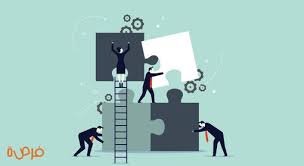 المبحث الثاني :أنواع  الكفاءة
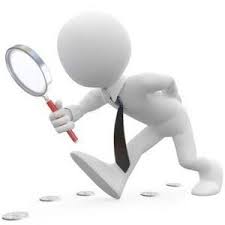 المطلب الأول: الكفاءة الفردية
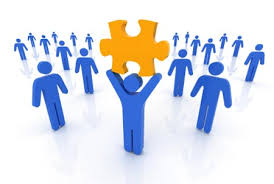 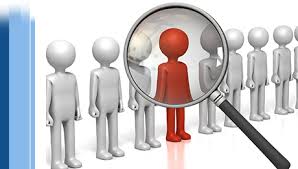 المطلب الثاني : الكفاءة الجماعية
مفــهــــوم
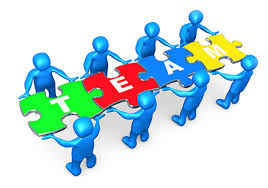 تنشأ نتيجة تآزر و تضافر و تداخل بين   الكفاءات الفردية حيث تسمح الكفاءة الجماعية بإنشاء موارد جديدة للمؤسسة فهي لا تحل محل الموارد بل تسمح بتطويرها و تراكمها
و لوجود كفاءة جماعية يجب توافر بعض الشروط: 
_تطوير لغة بين الأعضاء الفاعلين 
_تحسين وسائل العمل الجماعي 
_اختيار انماط التنظيم التي تسهل التآزر بين الكفاءات 
      _ضمان معالجة الحدود الفاصلة
المطلب الثالث : الكفاءة التنظيمية
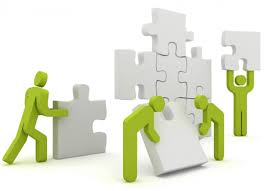 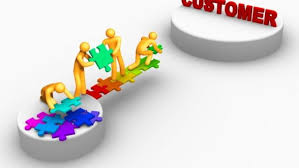 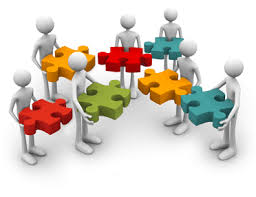 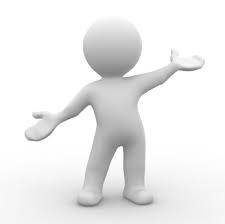 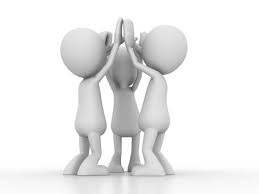 خــــاتـــــمـــــــــــــة
اكتسب موضوع الكفاءة مكانة و أهمية كبيرة تتمثل في المفاهيم الإدارية الحديثة التي تظهر كإدارة و تقييم الكفاءات باعتبارها احد الاصول غير الملموسة للمؤسسة و التي يصعب تقليدها أو نقلها كونها تشكل أحد أهم الميزات التنافسية لمنظمات العصر فالتركيز على المهارات و القدرات الخاصة التي توظف الأصول بكيفية منظمة يساهم في تحقيق الأهداف و إتقان المهنة حيث يقوم الفرد بوظيفته عند أداء أعماله بطريق و كيفية مميزة.
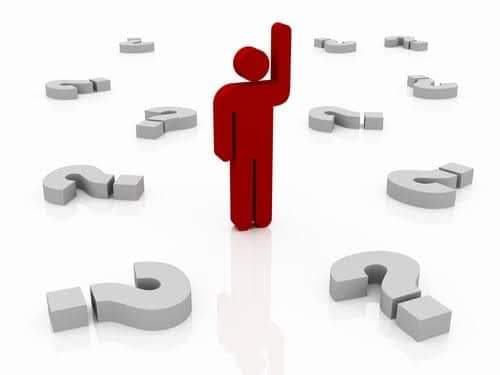